Demonstration of Performance of CASCOT 5.0
Presentation for DASISH Workshop
Venice, 10-11 April 2014

Ritva Ellison
Institute for Employment Research
Computer Assisted Structured Coding ToolCASCOT
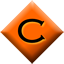 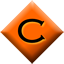 Software tool for coding text automatically or manually
Developed at the Institute for Employment Research 1993-
Used by over 100 organisations in the UK and abroad
Coding with Cascot
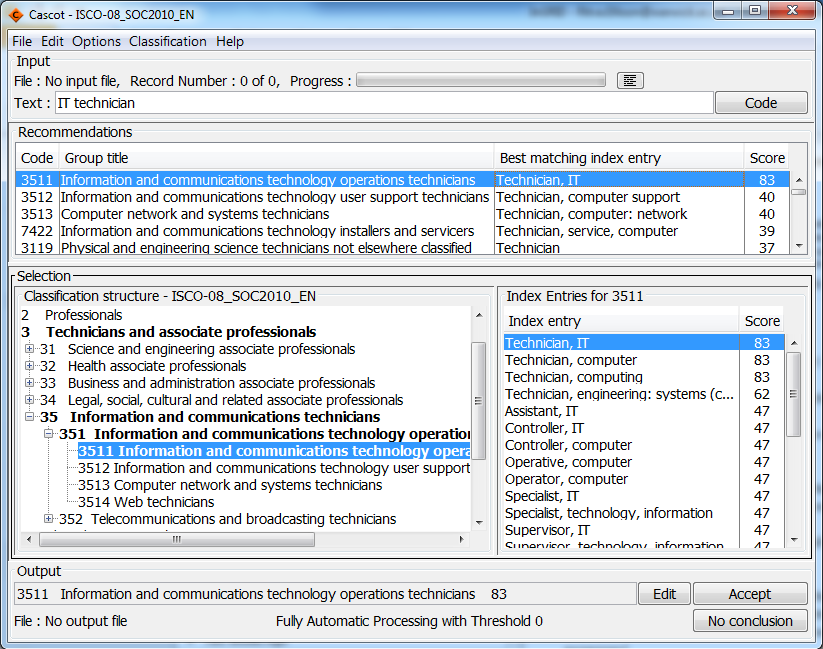 Enter text (could be from a file)
Selected classification
Cascot provides a recommendation for code but user can change it
Output can be directed to a file
Multi-language Cascot
7 languages available: Dutch, English, French, German, Italian, Slovak and Spanish
Plans for 3: Finnish, Norwegian and Portuguese
Cascot detects language automatically but it can be changed from menu:
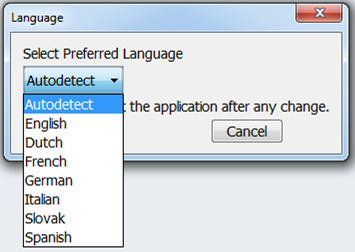 ISCO-08 classification files have been prepared for each country, most contain also the national code
Quick flick through…Dutch
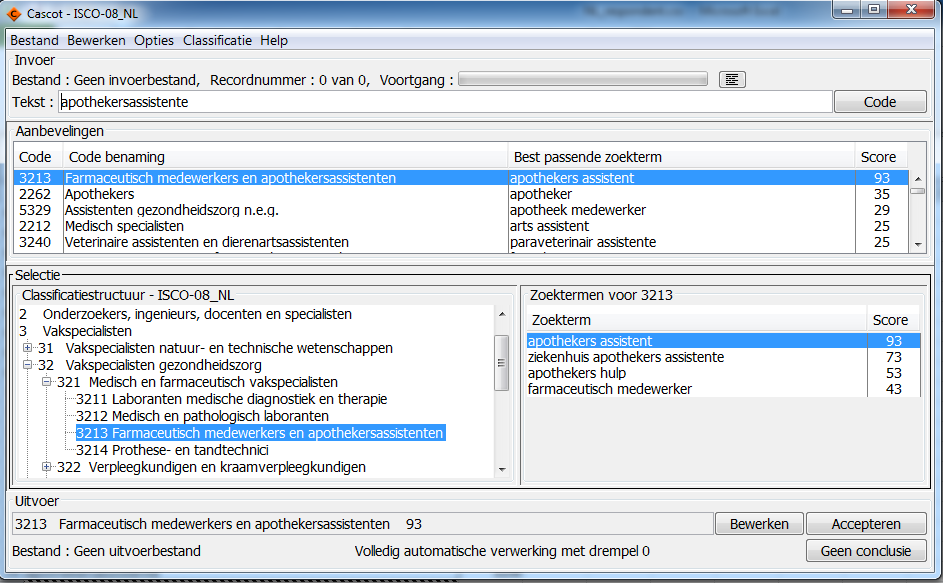 French
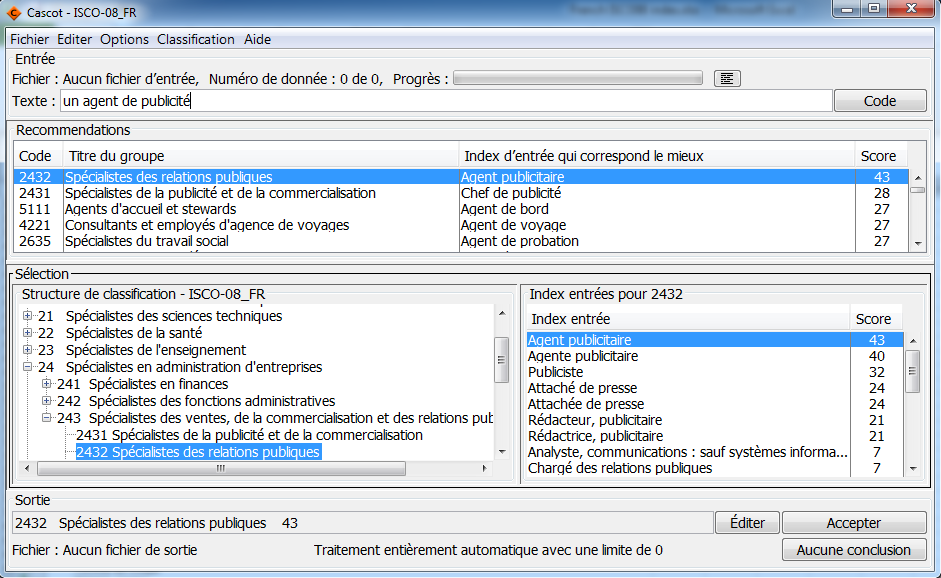 German
*
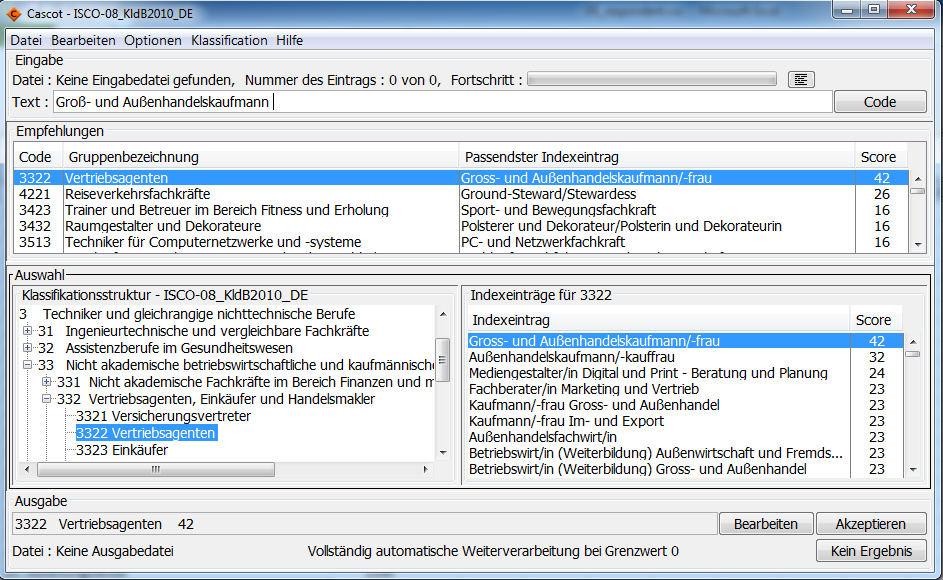 * The index is © Federal Employment Agency
Italian
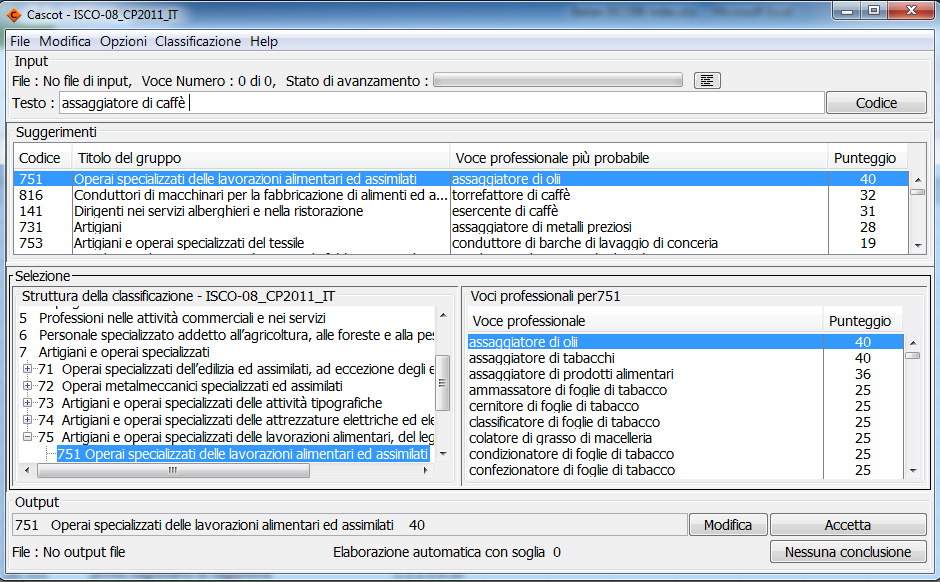 Slovak
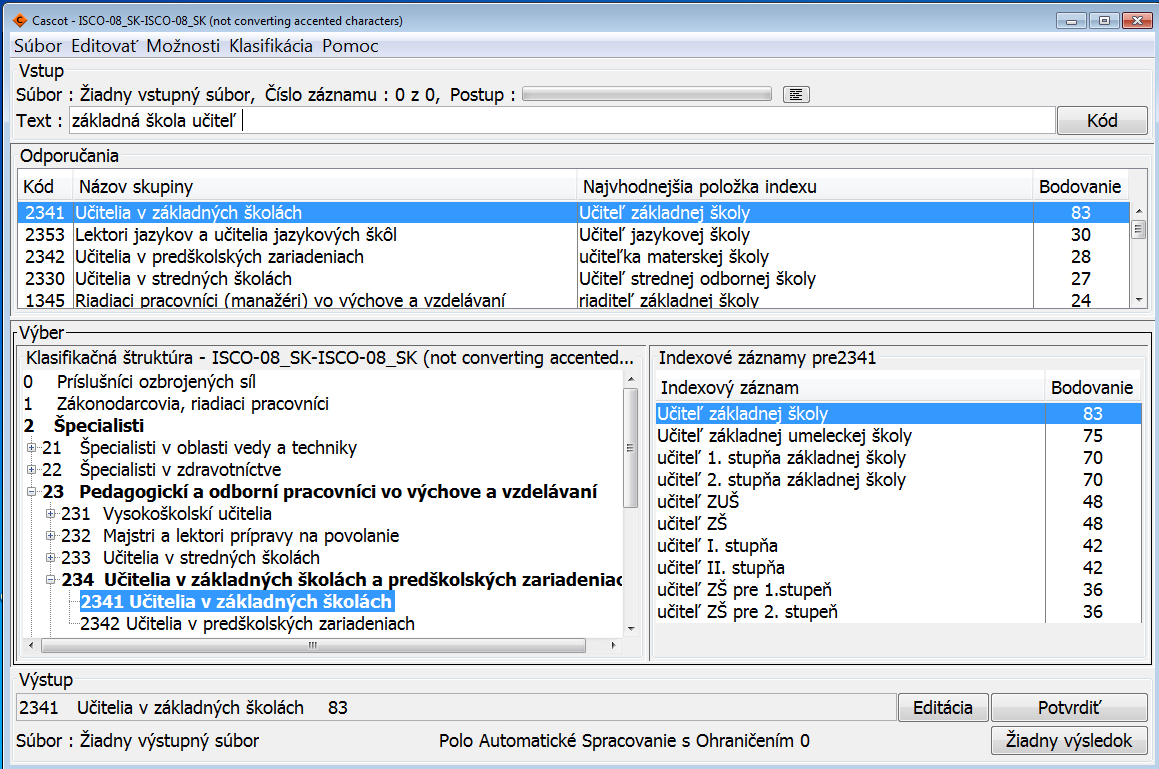 Spanish
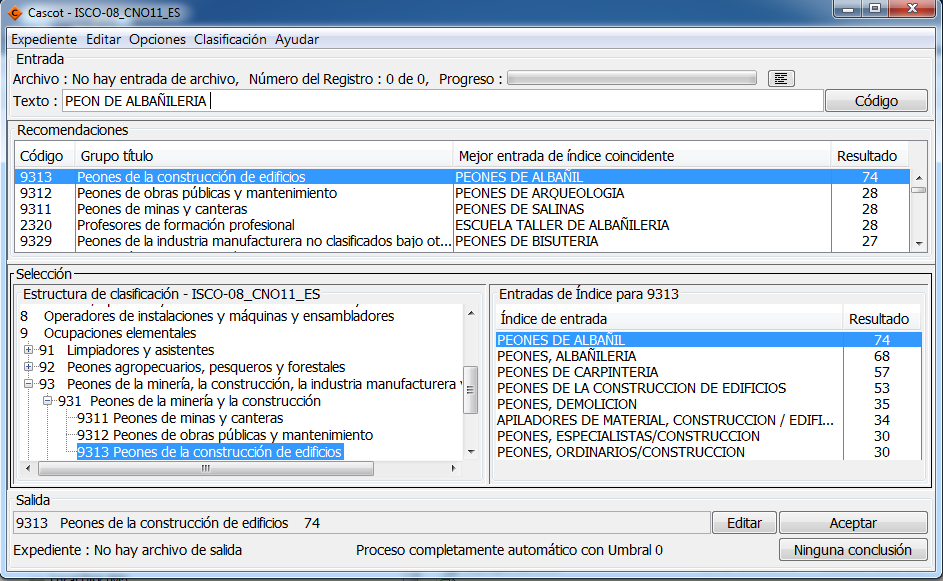 First Test of Multi-language Cascot
Comparison of European Social Survey  round 6 code and automatic Cascot code
Data available from DE, ES, GB and NL
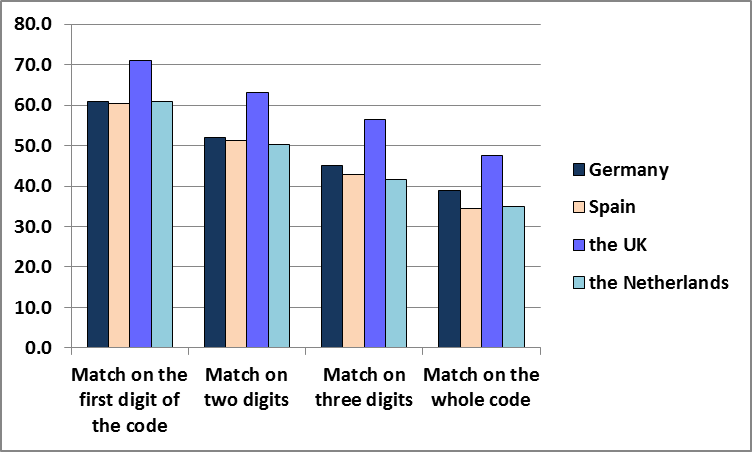 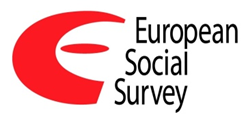 ISCO-08
Second Test of Multi-language Cascot
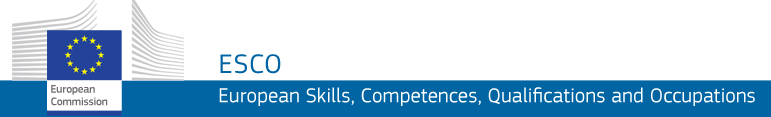 Multilingual classification ESCO
ESCO contains about 4,800 occupations with ISCO-08 codes
Comparison of the code in ESCO and automatic Cascot code
DE, EN, ES, FR, IT, NL and SK
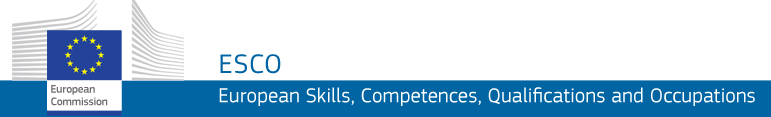 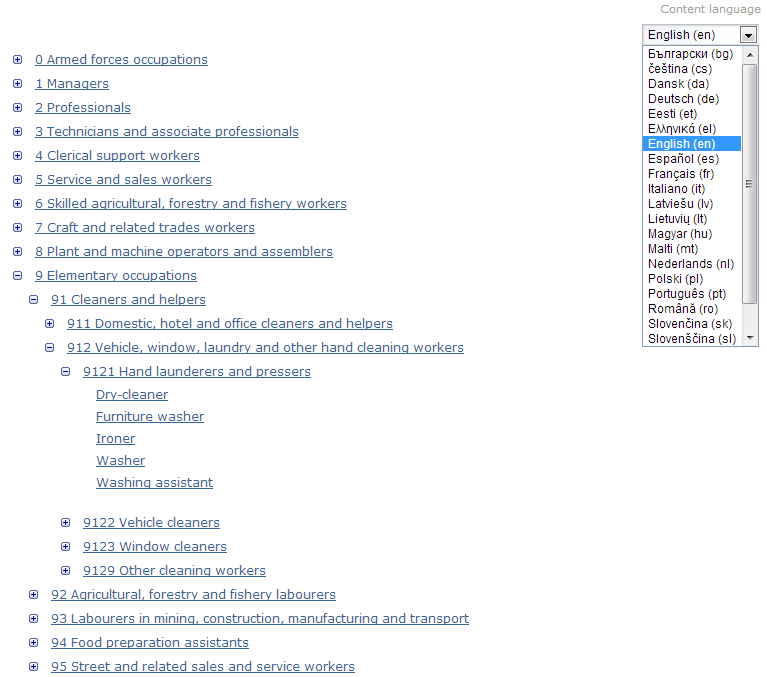 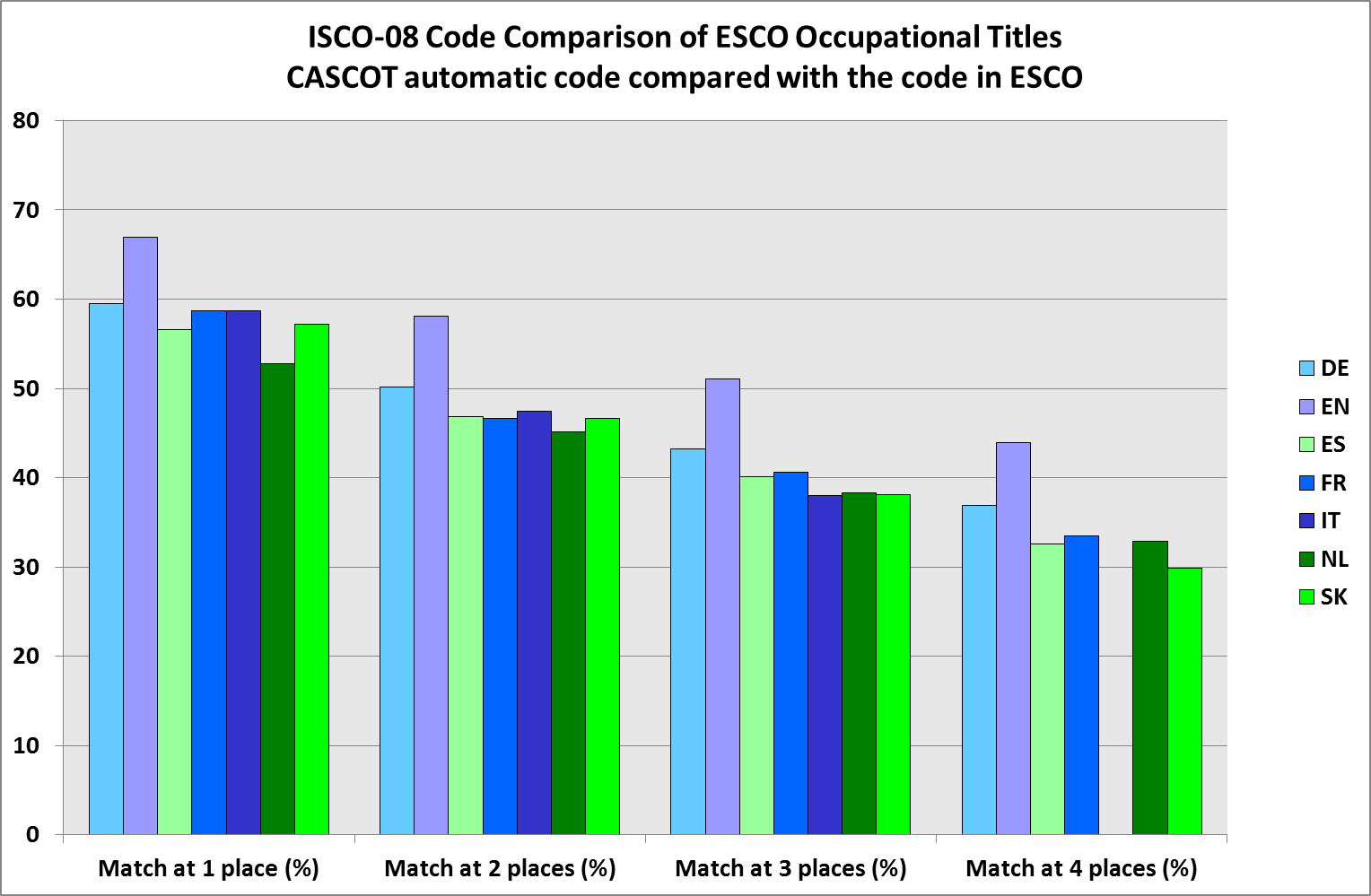 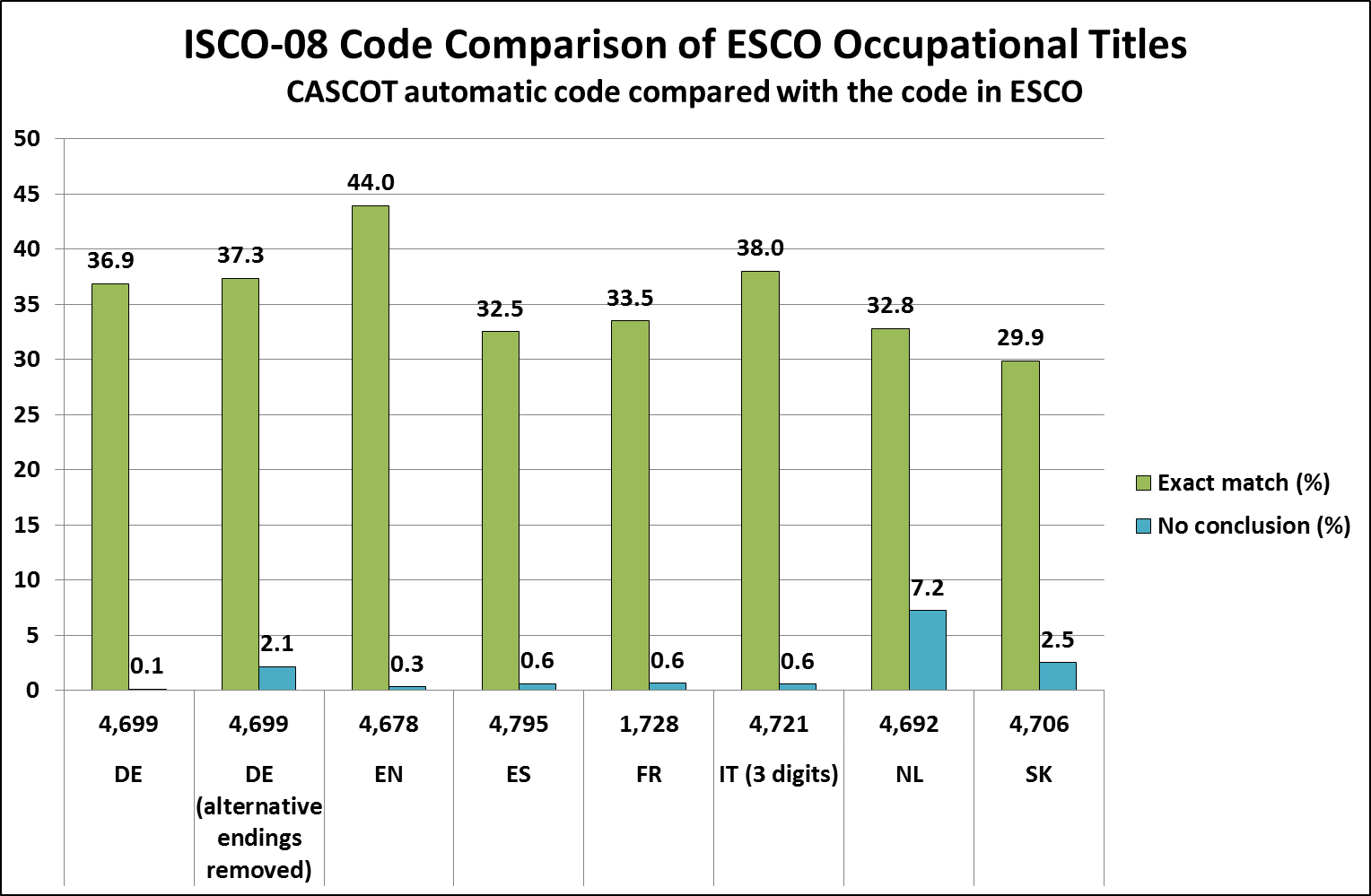 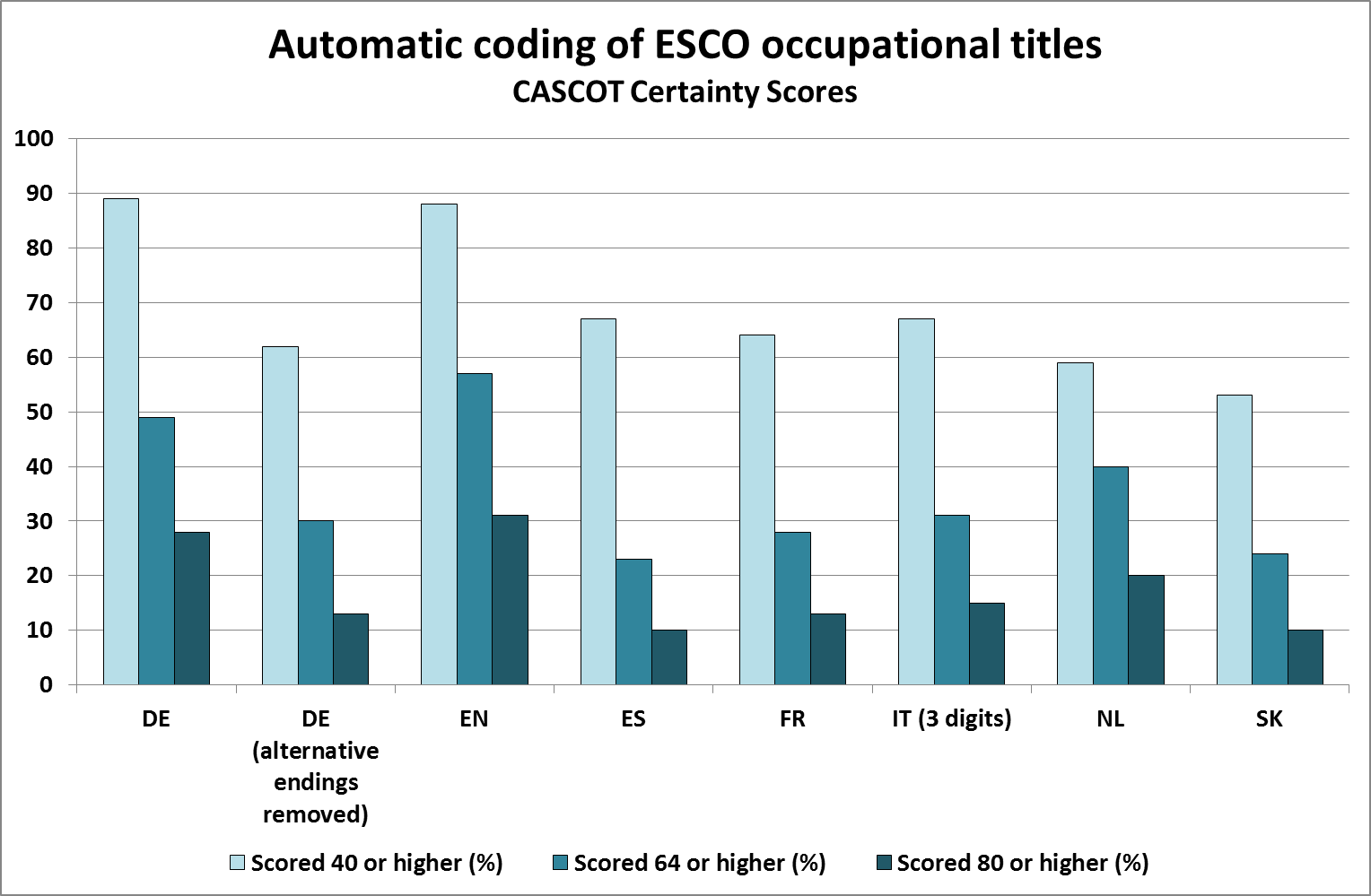 Cascot Performance Tool
Allows the user to analyse the performance of Cascot by comparing manually coded data with code produced by Cascot for the same data.

A delimited results file is needed that contains
a reference code, Cascot code and Cascot score.






The Tool shows Performance Results Display window with Performance Graph, Summary, Statistics and Key
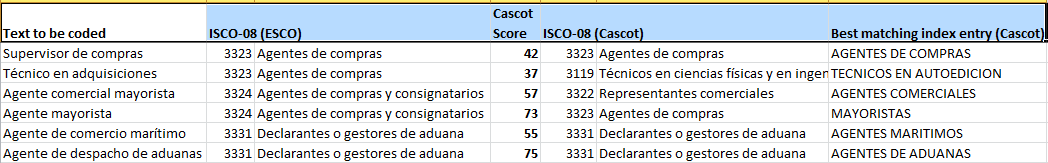 Opening a results file
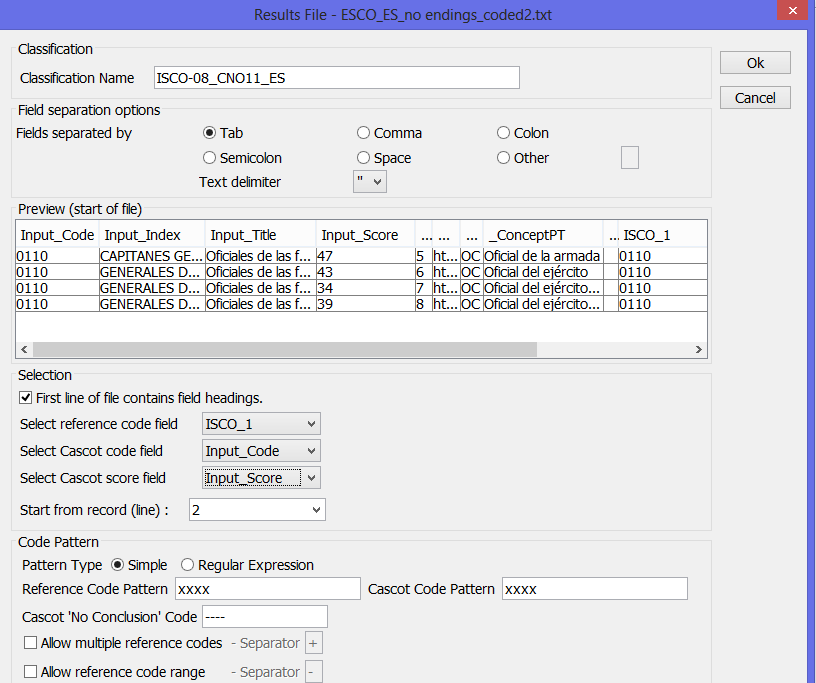 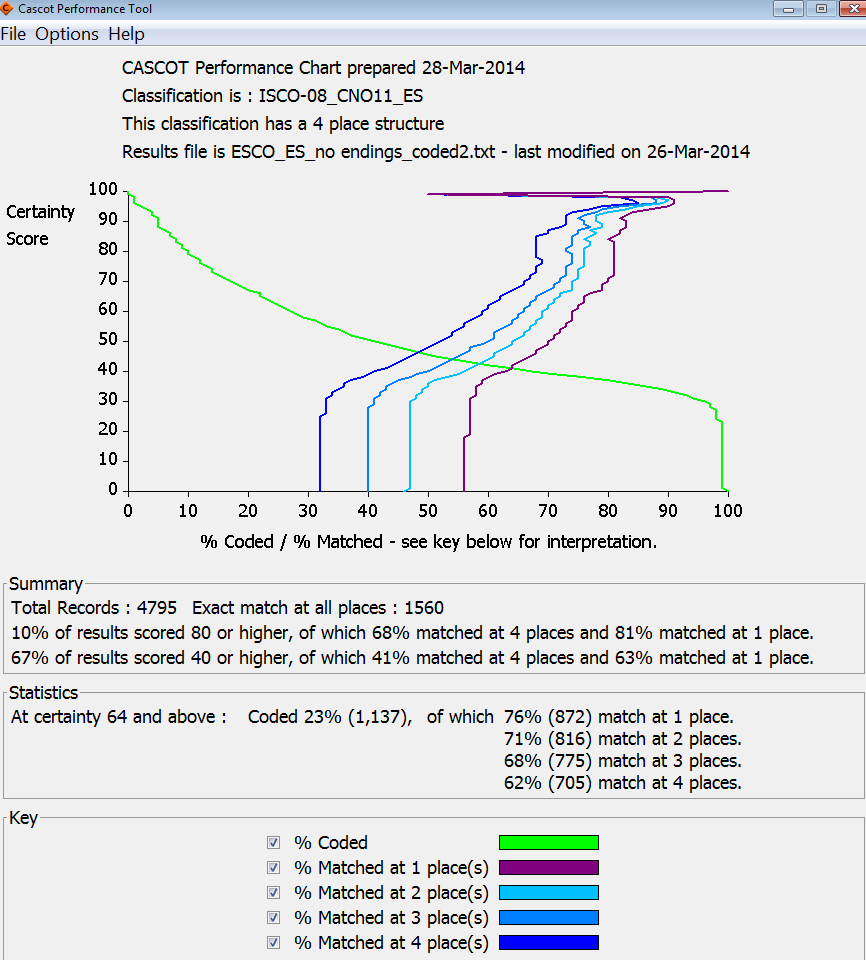 Performance Results Display
In this example: Spanish ESCO data
Cascot Performance Tool - DE
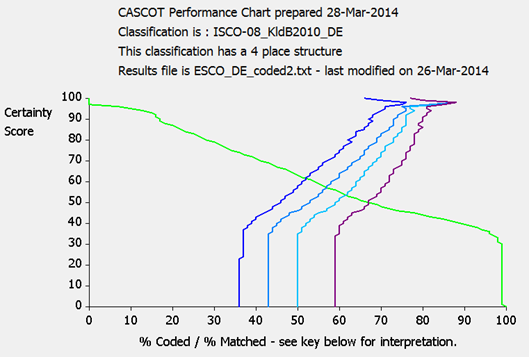 Cascot Performance Tool - EN
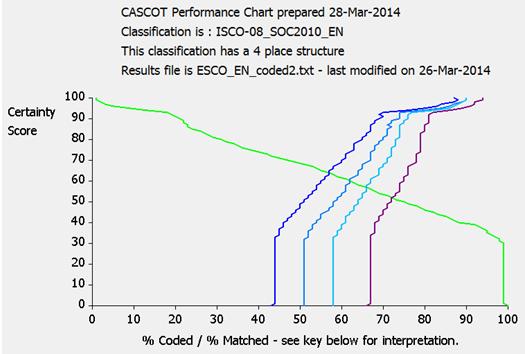 Cascot Performance Tool - ES
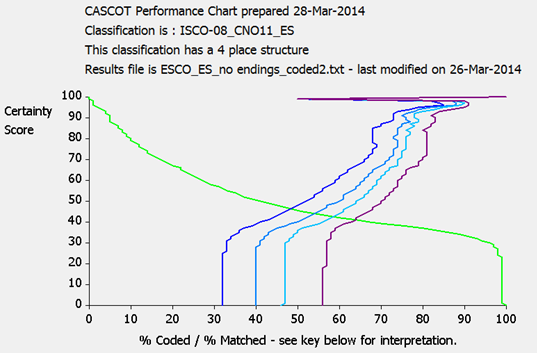 Cascot Performance Tool - FR
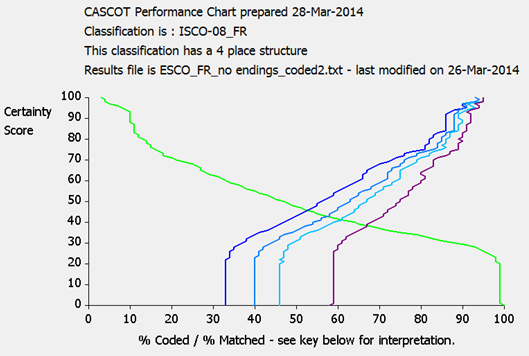 Cascot Performance Tool - IT
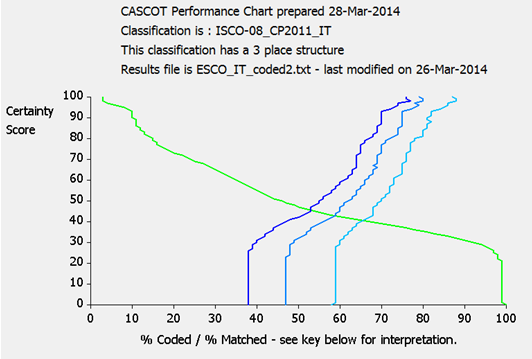 Cascot Performance Tool - NL
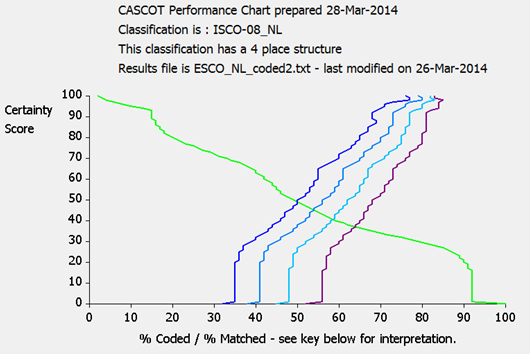 Cascot Performance Tool - SK
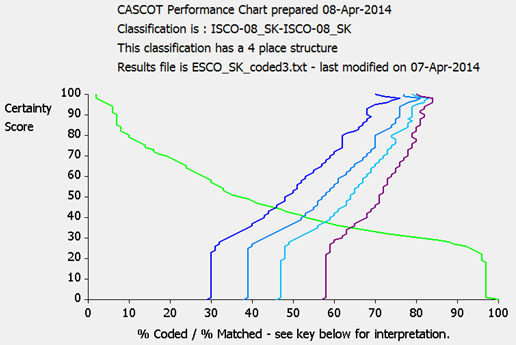 Why codes do not match?
1. Classification index for Cascot does not include the occupational title

2. Classification index for Cascot includes incorrect code

3. Cascot does not derive the correct code

4. Code in ESCO is incorrect
Code comparison – DESome examples
Developing Multi-language Cascot
The versions in different languages could be improved by developing coding rules

Contribution from experts who know the language

Cascot finetuning in this workshop
Further information
CASCOT
http://www2.warwick.ac.uk/fac/soc/ier/software/cascot/

DASISH
http://dasish.eu/

European Social Survey
http://www.europeansocialsurvey.org/

ESCO
https://ec.europa.eu/esco/home

Warwick Institute for Employment Research
http://www2.warwick.ac.uk/fac/soc/ier